Separatismus ve Velké Británii
Radim Vaľko - Politologie a Mezinárodní vztahy
Vybrané konfliktní regiony
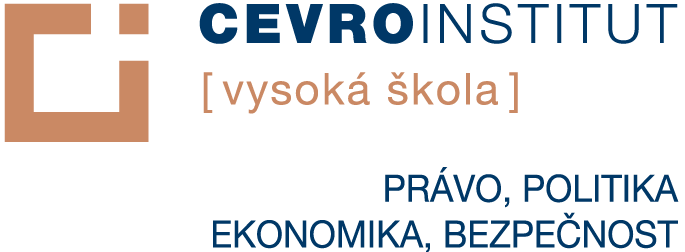 Administrativa
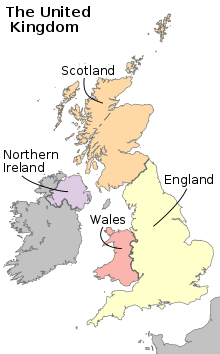 Velká Británie - Konstituční monarchie 
Určitá samospráva na území Skotska, Severního Irska a Walesu - Devoluce
Administrativní dělení
Centrální britská vláda 
Dílčí instituce pro samosprávu regionů 
Přenesené pravomoce na parlamenty, shromáždění či instituce 
Větší samospráva vede k většímu unitarismu
SKOTSKO
Ekonomické důvody
Nacionalismus 
SNP 
Referenda
SKOTSKO – historický kontext
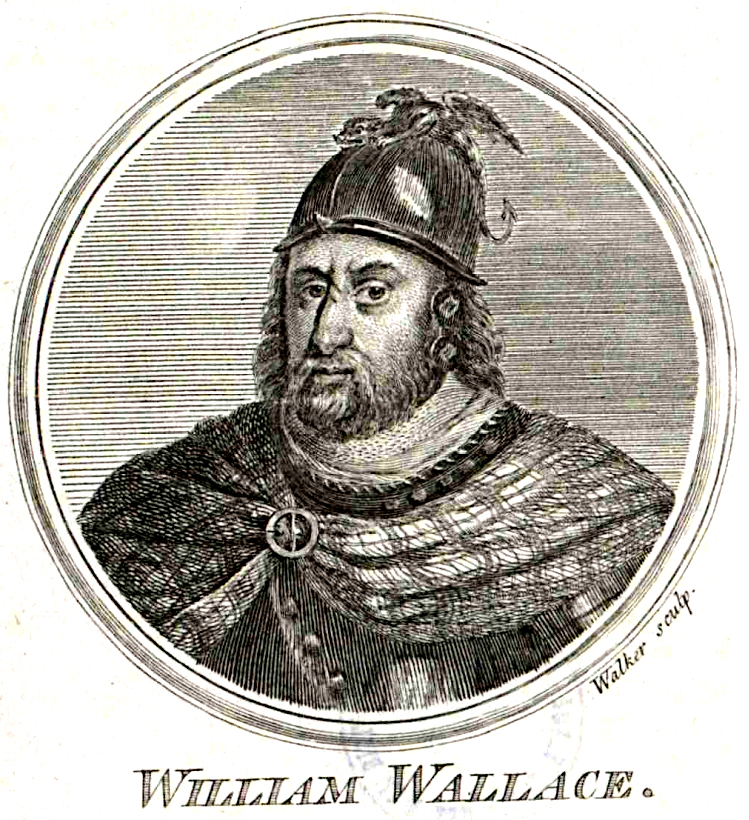 Do 1707 samostatná republika 
1886 - vytvořen úřad pro ministra Skotska
1934 - Vznik SNP
V 20. století nárůst nacionalismu
1969 - Nálezy ložiska ropy ve skotském moři 
1979 - Referendum o devoluci
1997 - Vznik skotského parlamentu
SKOTSKO – historický kontext
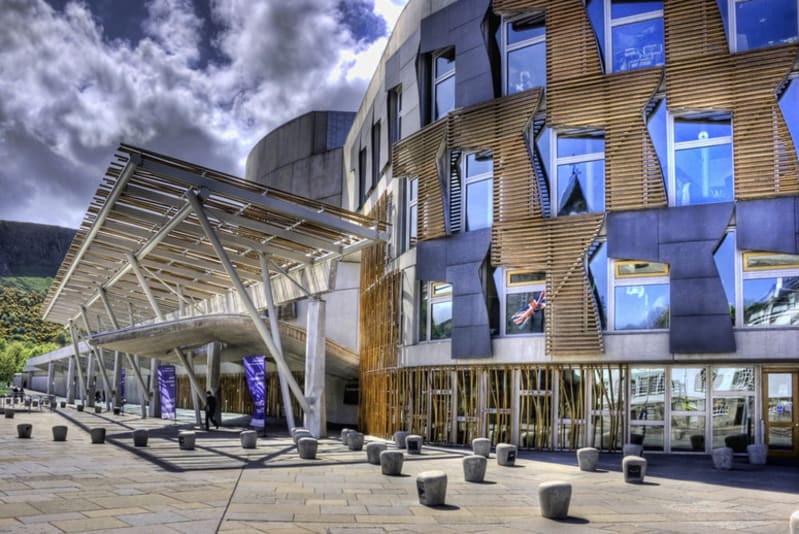 Referendum o nezávislosti skotska
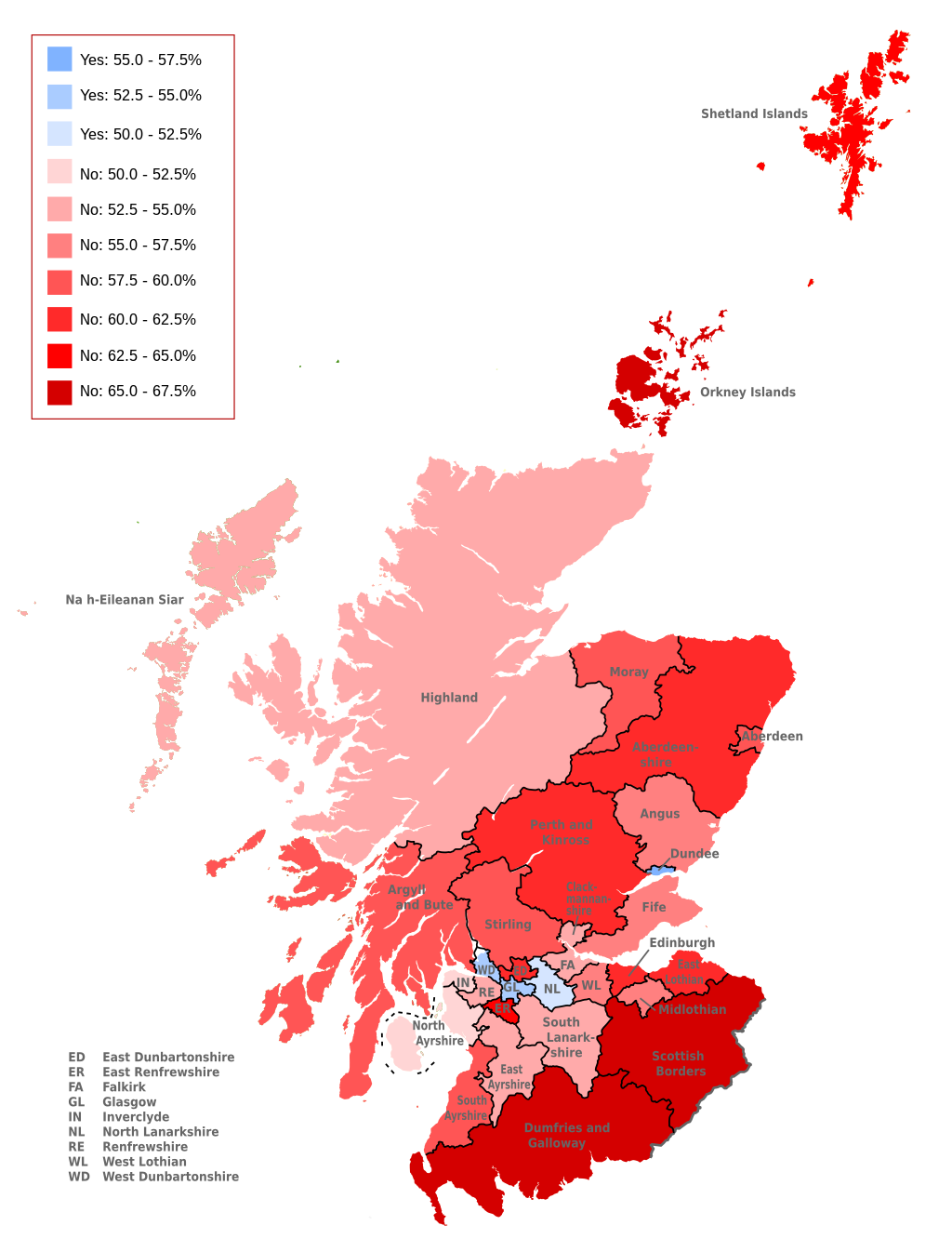 SKOTSKO
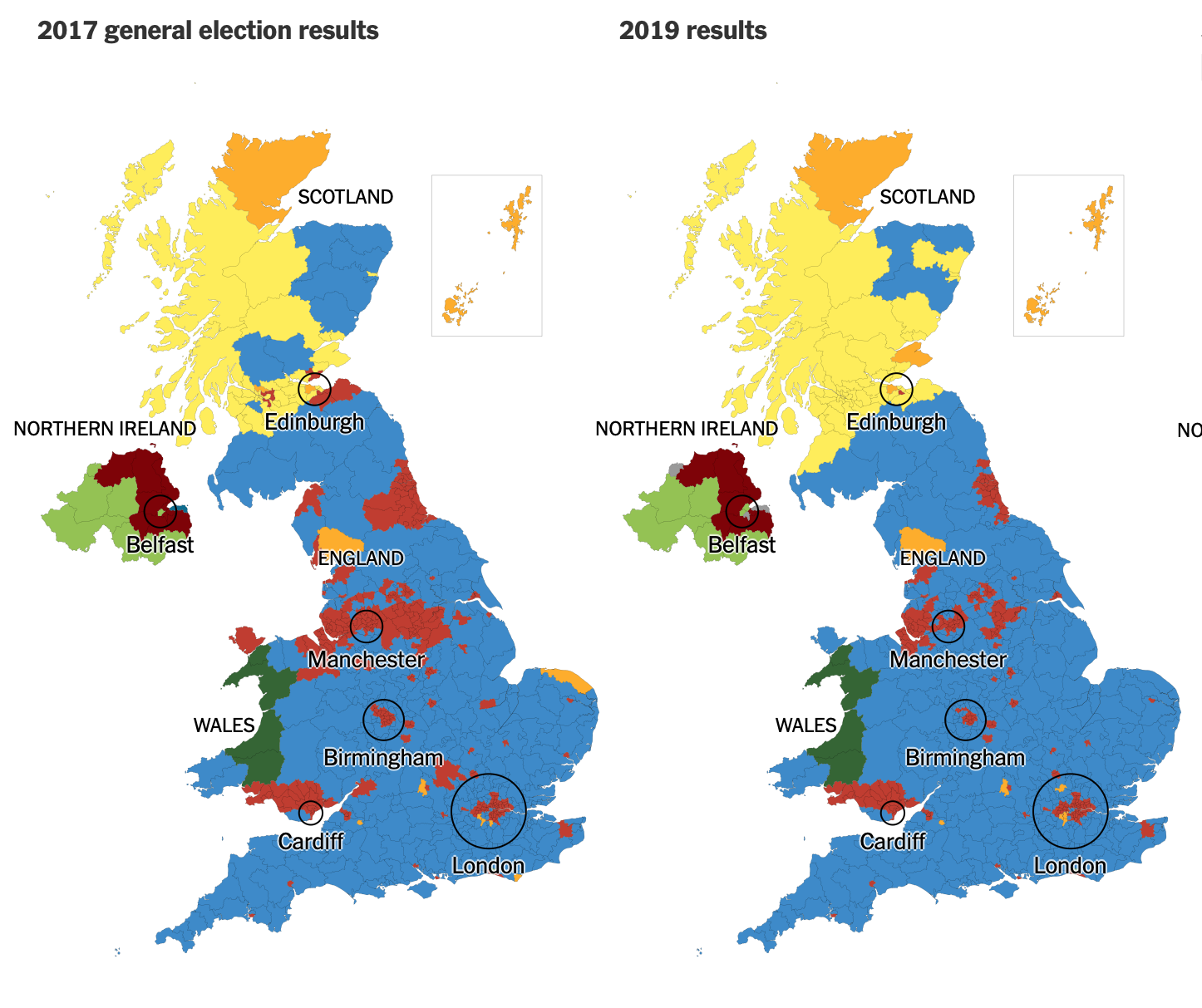 SKOTSKO
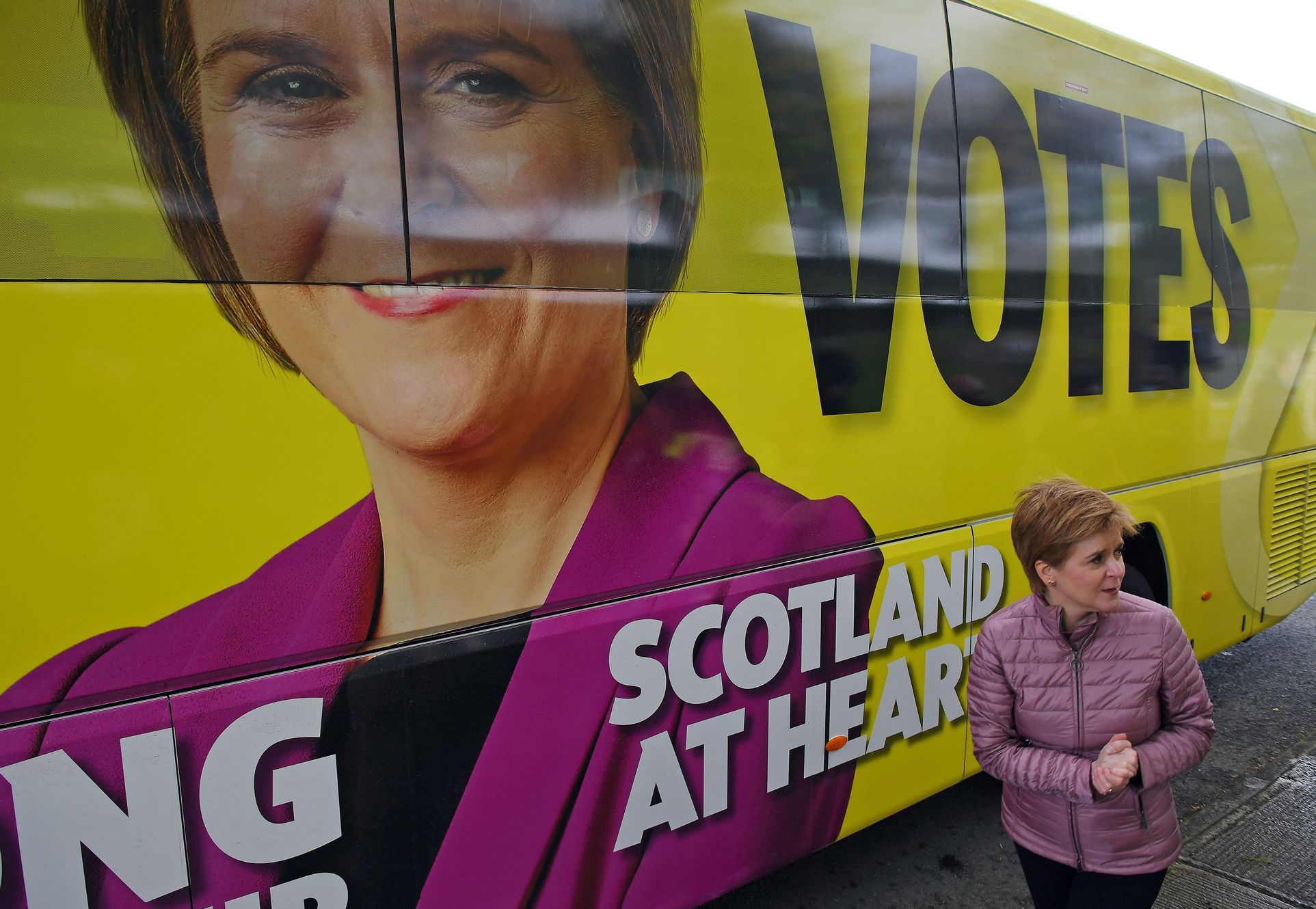 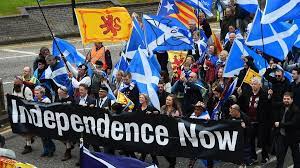 CORNWALL
Kultura  a etnikum
Ekonomická situace
Historie 
Problém své vlastní autonomity
Cíl - Devoluce
CORNWALL
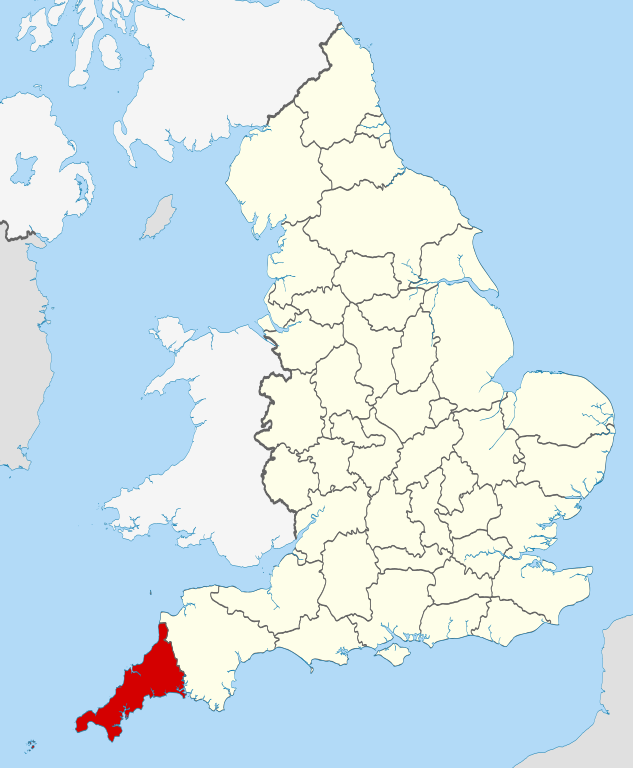 CORNWALL
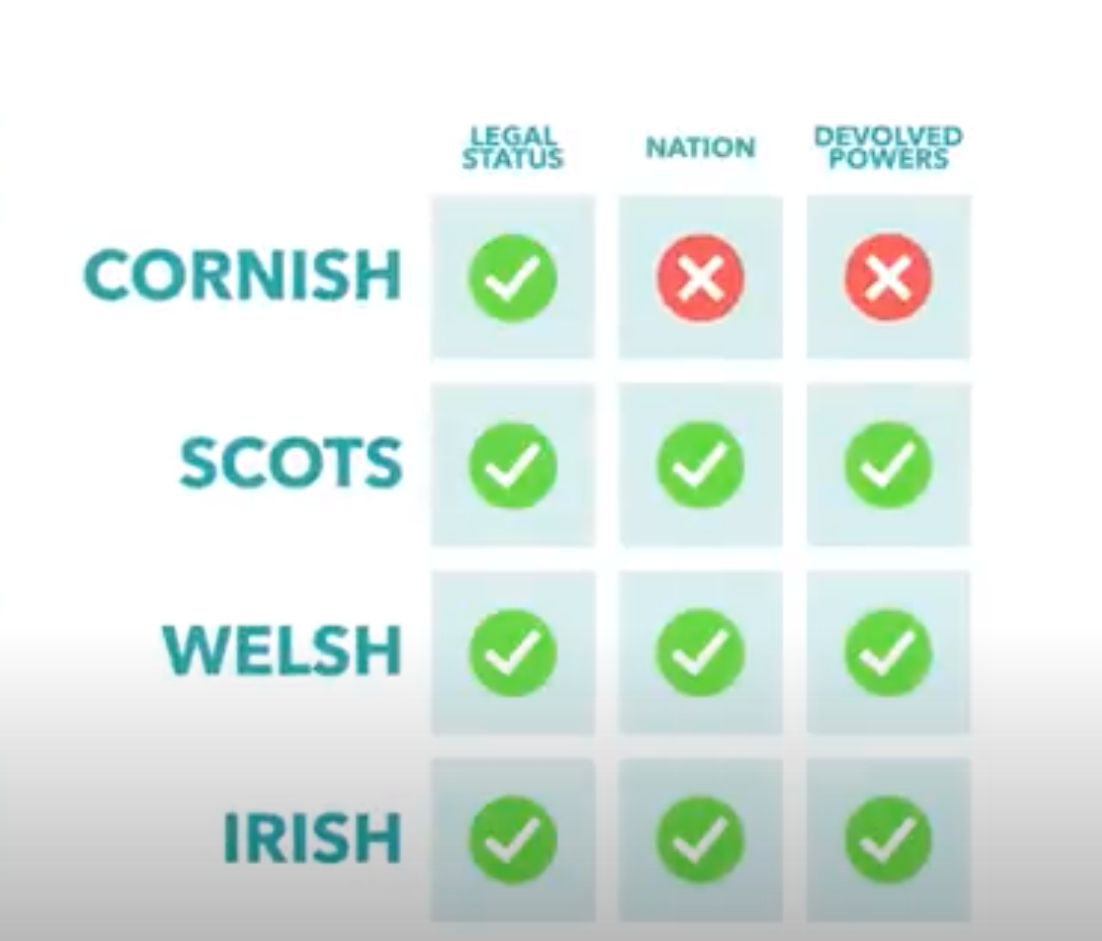 WALES
Reakce na Brexit
Ekonomická situace?
52% pro odchod z EU!
Nejvíce pobrexitově zasažená část UK
SEVERNÍ IRSKO
Dlouhotrvající historický konflikt
The Troubles
Jaká bude situace je situace po Brexitu?
SEVERNÍ IRSKO - historický kontext
21.1. 1919 vyhlášení nezávislosti a vytvoření vlastního parlamentu
Start Britsko-Irské války
1922 - 1937 Irský svobodný stát 
Příměří v roce 1921
1937 - vznik státu Irsko 
Vnitřní konflikt na území  Irska - Koruna proti Republikánům
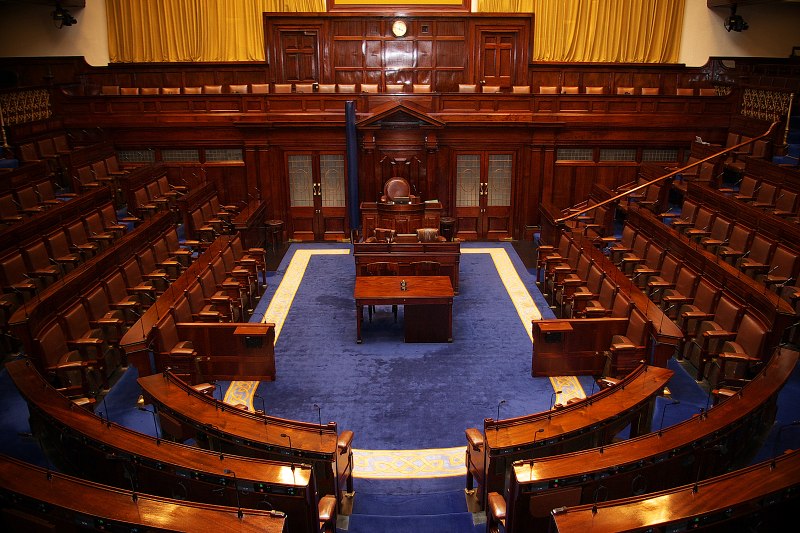 Dáil Éireann
The Troubles
Etnicko-nacionalistický konflikt 
Území Severního Irska
Loajalisté vs. Irové
Zapojení nacionalistických skupin
Diskriminace katolické menšiny
3500 obětí
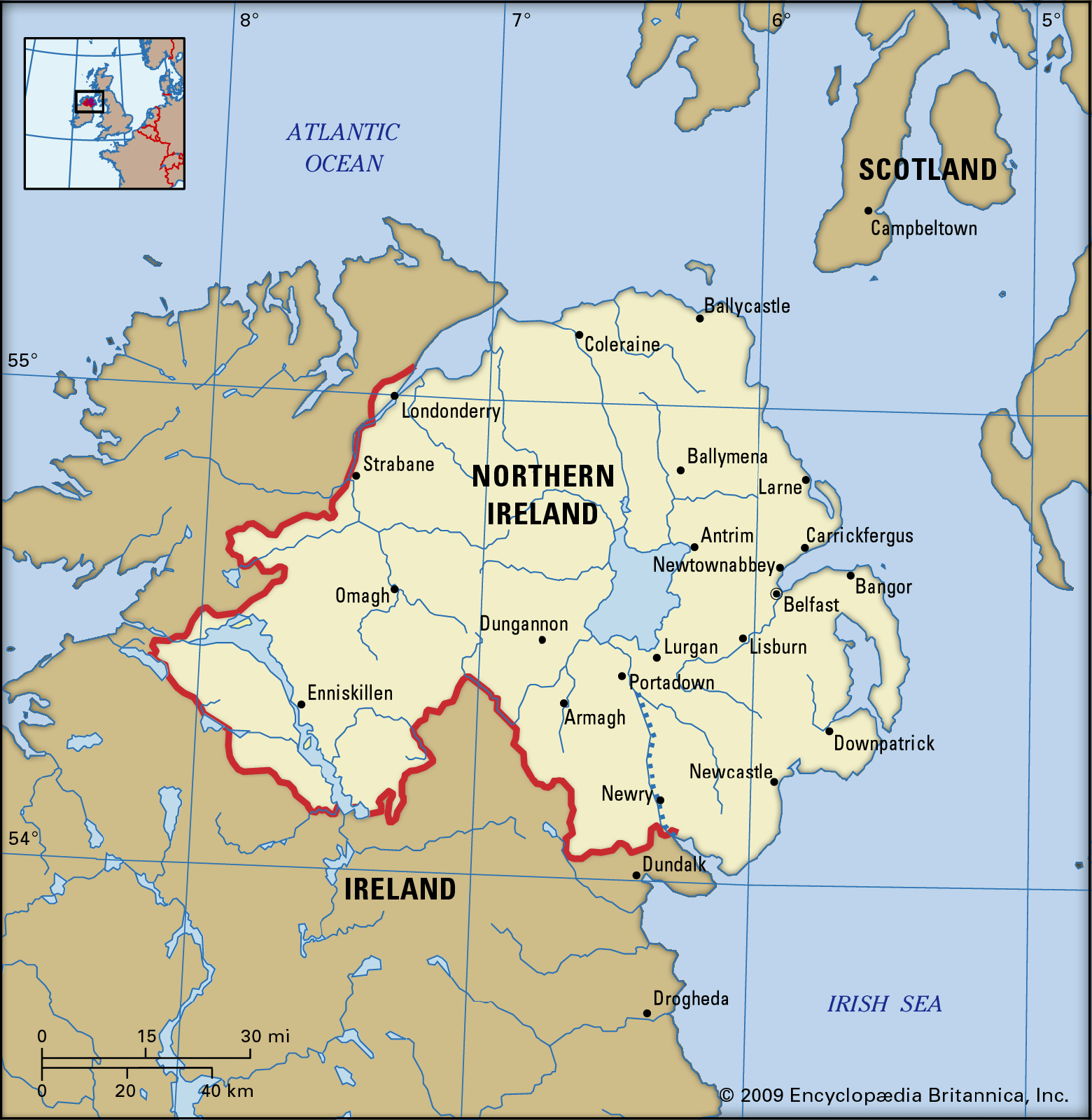 The Troubles
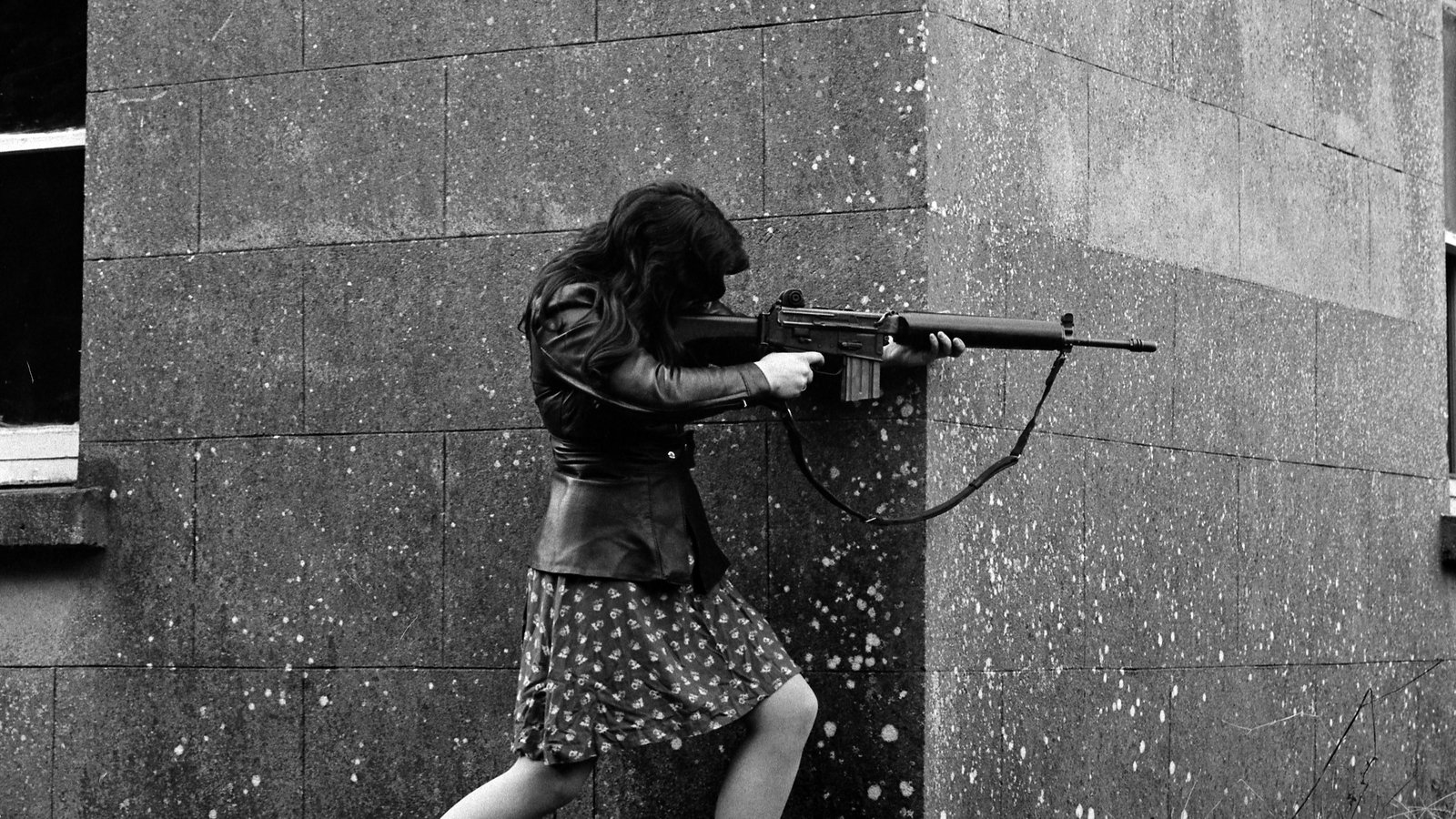 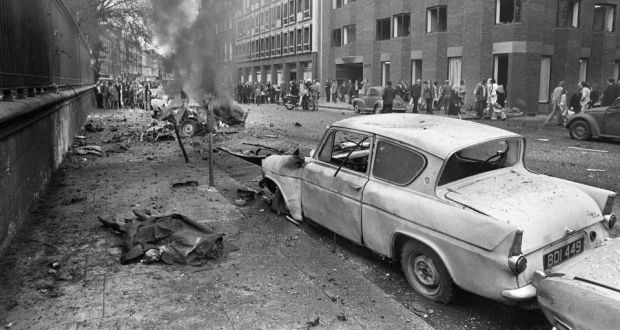 Belfastská dohoda
1998
Ukončení konfliktu 
Status vládnutí Severního Irska v rámci Spojeného Království
Vztah mezi Severním Irskem a Irsko Republikou 
Vztahy mezi Severním Irskem a Spojeným Královstvím
Belfastská dohoda
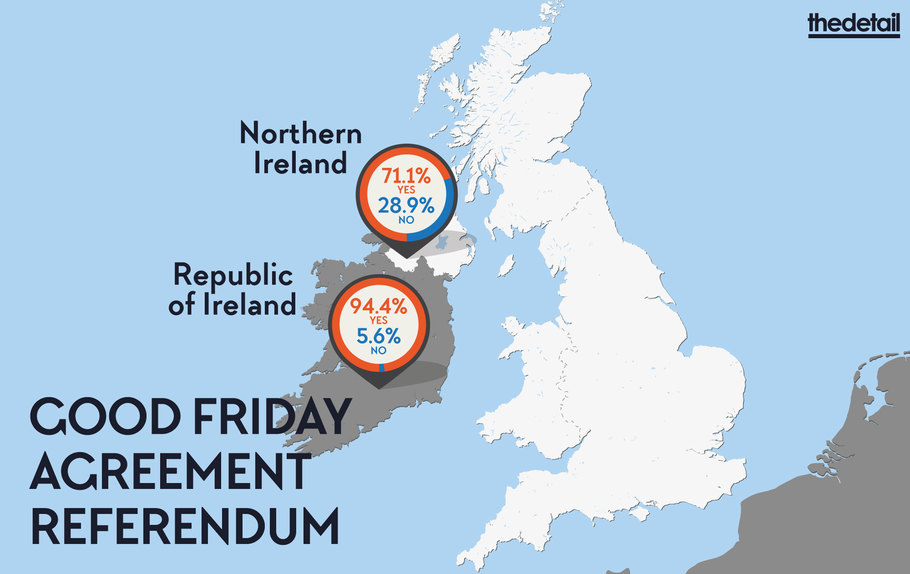 Severní irsko – budoucí vývoj
Větší tendence k nezávislosti po Brexitu
Devoluce
Jednotné Irsko?
BREXIT
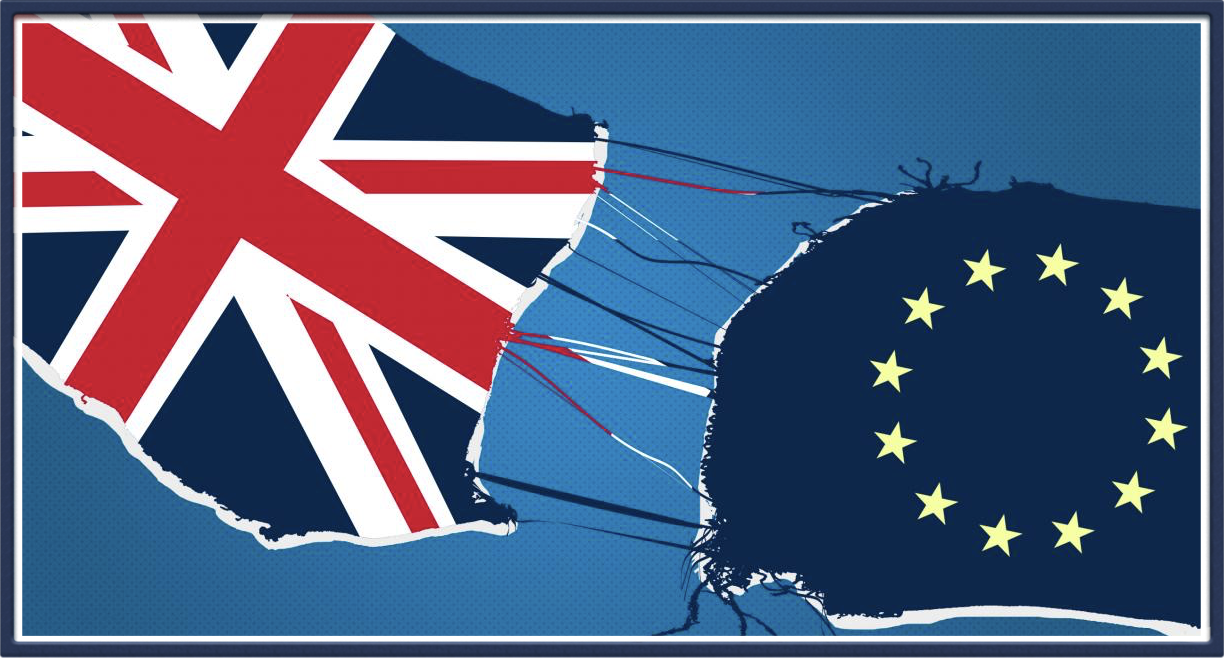 BREXIT
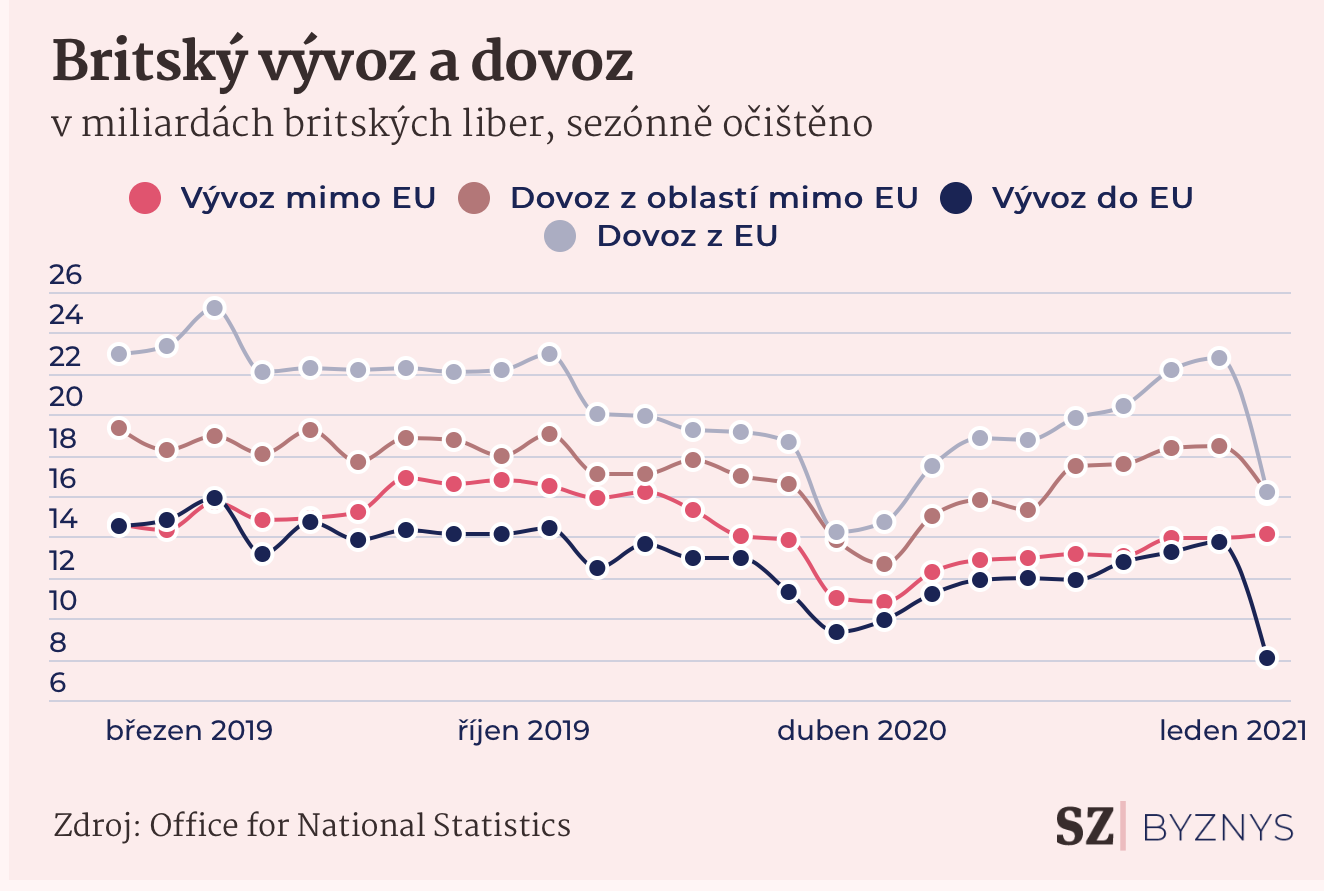 Zdroje
Problematika skotské nezávislosti v mezinárodním prostředí - Bc. Jana Pohlováhttps://is.muni.cz/th/cex0z/DP_Pohlova.pdf
https://www.youtube.com/channel/TLDRNews
https://en.wikipedia.org
Northern Ireland Could Quit the U.K. Within a Decade, Polls Show - Morwenna Coniamhttps://www.bloomberg.com
Neither British nor Irish rule: arguments for Northern Ireland independence in Unionist political thought - Adam Fuscohttps://blogs.lse.ac.uk/politicsandpolicy/northern-ireland-independence/–
U.K. Election Results Map: How Conservatives Won in a Landslide - Allison McCannhttps://www.nytimes.com
Nezávislost, ozývá se nesměle z Walesu. Země s napětím čeká, jak na ni dolehne brexit - Dominika Píhováhttps://denikn.cz
What you need to know about The Troubles? - https://www.iwm.org.uk/history/what-you-need-to-know-about-the-troubles